Stunning Start
Space workshop.
As musicians  we will..
Pupils should be taught to: use their voices expressively and creatively by singing songs and speaking chants and rhymes
 play tuned and un-tuned instruments musically
 listen with concentration and understanding to a range of high-quality live and recorded music
 experiment with, create, select and combine sounds using the inter-related dimensions of music.
As Respectful Citizens we will…
Learn about relationships and feelings and emotions 
and valuing differences
Learn about who is special to us.
Discuss that family is one of the 
groups we belong to, as 
well as, for example, school, 
friends, clubs.
We will learn about the Jewish religion and what do they believe in, what might be found in a Jewish home.
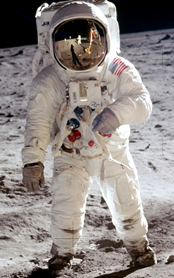 Term 4
One small step for man
Fantastic Finish
To go on an  expedition around the village
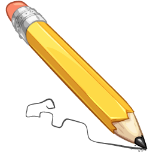 Trips/visitors
Teddy Bears picnic
 Greenwich Observatory zoom workshop TBC
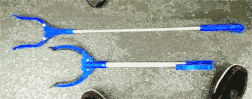 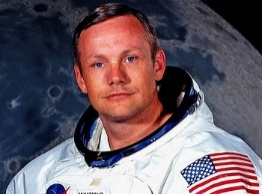 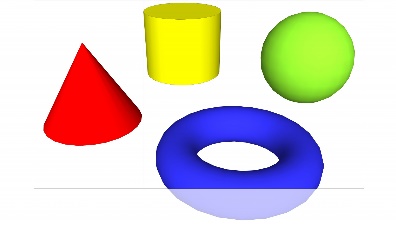